Elektronická  učebnice - II. stupeň              Základní škola Děčín VI, Na Stráni 879/2  – příspěvková organizace                                	        Anglický jazyk
22.1  Past simple – be + regular verbs(Minulý čas prostý – být + pravidelná slovesa)
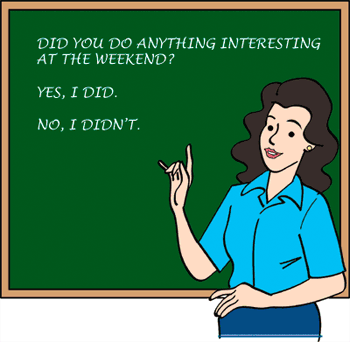 http://www.englishpage.com/verbpage/
simplepast.html

http://www.ego4u.com/en/cram-up/grammar/simple-past
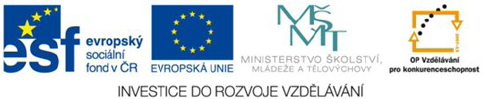 Autor: Mgr. Michaela Wernerová
Elektronická  učebnice - II. stupeň                        Základní škola Děčín VI, Na Stráni 879/2  – příspěvková organizace                            Anglický jazyk
22.2   What do we already know?
 
Form and use of: 

       Present simple
       Present continuous
       Future tenses (will, going to, present continuous for the future)

2.    How we form questions and negative sentences in present simple

      Questions – Do you speak English?
                          Does he know my brother?

      Negatives – I don´t like this song.
                         She doesn´t drink alcohol.
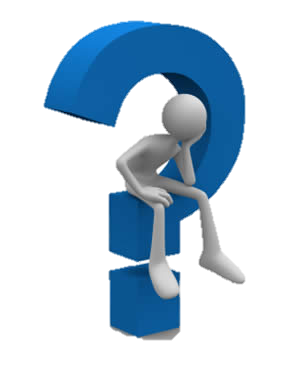 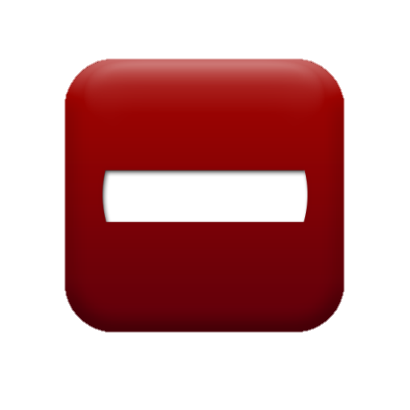 Elektronická  učebnice - II. stupeň                        Základní škola Děčín VI, Na Stráni 879/2  – příspěvková organizace                               Anglický jazyk
22.3   New terms
 
               past – minulý
              regular – pravidelný

news
weather
comedy programme
cartoon
film (movie)
sports programme
soap opera
documentary
nature programme
quiz show
music programme
advert
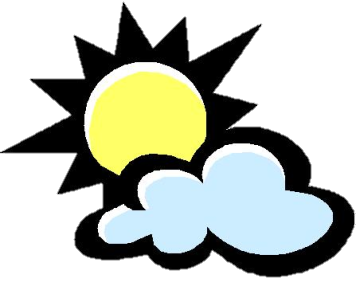 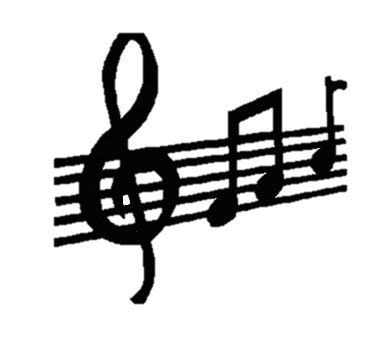 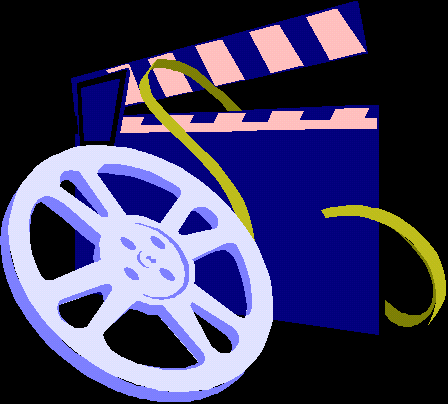 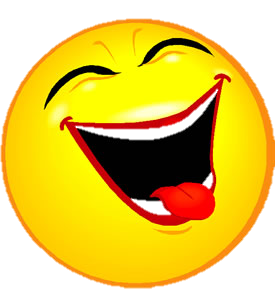 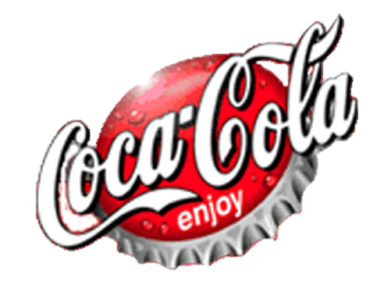 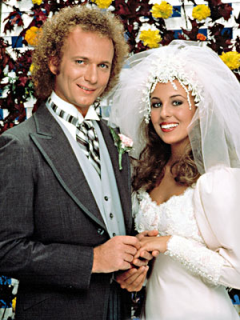 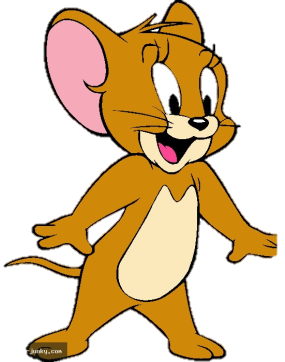 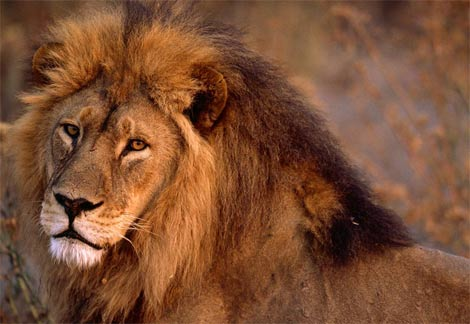 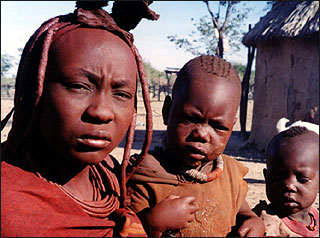 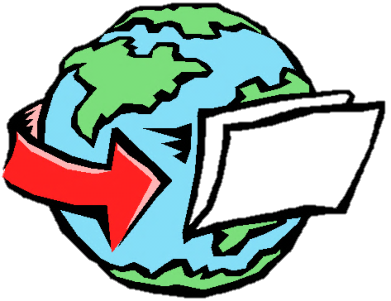 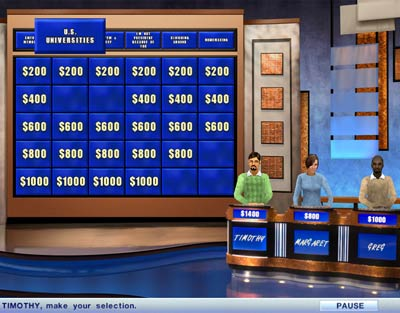 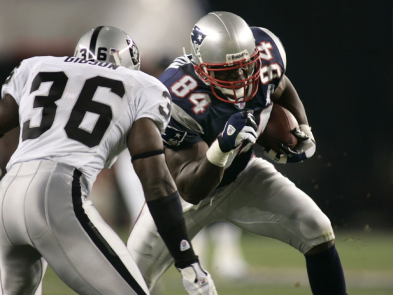 Elektronická  učebnice - II. stupeň                       Základní škola Děčín VI, Na Stráni 879/2  – příspěvková organizace                              Anglický jazyk
22.4  Past simple – USE and FORM 1. USE – použití
We use past simple for actions that happened in a definite time in the past (yesterday, 
last summer, in 1995, in May…)

2. FORM (be + regular verbs) 
A) The verb ´to be´ - for positive sentences see the chart ==>
                                  - negative sentences – I was NOT at school (=I wasn´t at school.)
                                                                      You were NOT a singer (=You weren´t …)
                                   - questions – Were you a singer ?
                                                        Was he in Australia?
Short answers – Yes, I was. No, I wasn´t.
                           Yes, you were. No, you weren´t .
B) Regular verbs – we form regular verbs in past simple by adding -ED to the verb
for example visited, played, worked, watched,…
There are some SPELLING RULES: like – liked, phone – phoned => we add only –D when the verb ends in –E
                                                            cry – cried, try – tried => we change – Y after a consonant in –IED
                                                            stop – stopped, clap - clapped => sometimes we double the final consonant
       positive sentences – I played football. You watched TV. She arrived home.
       negative sentences – I DIDN´T play football. You DIDN´T watch TV. She DIDN´T arrive home. (didn´t = did not) 
!!!   DIDN´T has the same form for all persons!!!
!!!   The verb after DIDN´T is in the base form (infinitive without ´to´) => it is NOT in the past!!!
       questions – DID I play football? DID you watch TV? DID she arrive home?
!!!   DID has the same form for all persons!!!
!!!   The verb after the subject is in the base form (infinitive without ´to´) => it is NOT in the past!!!

Short answers – Yes, I did. No, I didn´t. 
                           Yes, he did. No, he didn´t.
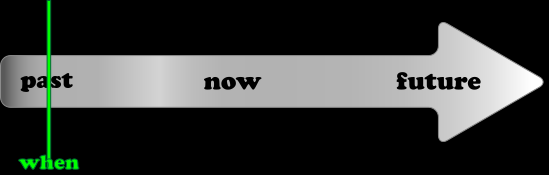 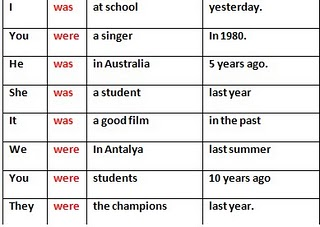 Elektronická  učebnice - II. stupeň                         Základní škola Děčín VI, Na Stráni 879/2  – příspěvková organizace                              Anglický jazyk
22.5   Exercises
1. Complete the sentences with WAS or WERE
 I______ happy. You ______ angry. She ______ in London last week. He ______ on holiday. It ______ cold. We ______ at school. You ______ at the cinema. They ______ at home. The cat ______ on the roof. The children ______ in the garden.
2. Fill in the verbs in past simple
Once upon a time there (be) ______ three bears: huge Papa Bear, Mama Bear and tiny little Baby 
Bear. They (live) ______ in a great big wood. One day, Mama Bear (cook) ______ a delicious porridge 
for her family and put it into bowls. Then they (walk) ______ out. Near the great big wood, there 
(live) ______ a little girl called Goldilocks. She (be) ______ not allowed to go into the wood. But one 
day, she (sneak) ______ out of the house and ran into the great big wood. She (knock) ______ at the 
door of the bears´ house. She (look) ______ through the windows. But nobody (seem) ______ to be 
there. So, little Goldilocks (step) ______ inside. 
3. Make questions or negative sentences in past simple
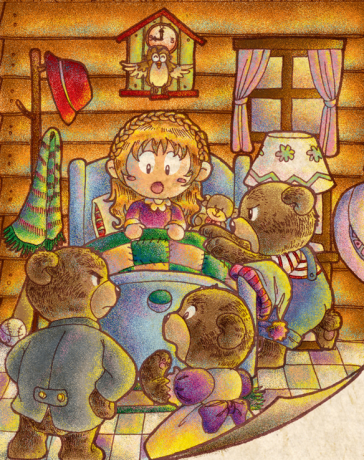 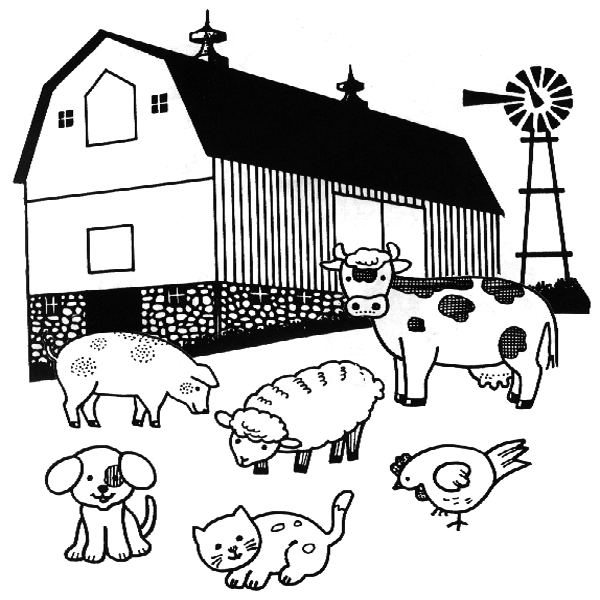 Elektronická  učebnice - II. stupeň                          Základní škola Děčín VI, Na Stráni 879/2  – příspěvková organizace                           Anglický jazyk
22.6   Something more difficult – pronouncing -ED
 
 Different regular verbs in past simple can be pronounced in 3 different ways. Can you sort the verbs according to the last sound? What are the rules?

                                    liked, wanted, ended, hoped, washed, played, watched, listened  
 







http://www.englishclub.com/pronunciation/-ed.htm
http://www.youtube.com/watch?v=zh_DM7qJGWo&feature=fvw
Elektronická  učebnice - II. stupeň                        Základní škola Děčín VI, Na Stráni 879/2  – příspěvková organizace                              Anglický jazyk
22.7   Summer nights 
Past simple is a very common tense. You can find some examples of it even in many famous songs. Here is one of them – Summer Nights  from the musical Grease. Find all the examples of regular verbs and questions and the verb ´to be´ in past simple in the lyrics. Then you can listen to the song.
Summer fling don't mean a thing, But uh-oh those summer nights Tell me more, tell me more, But you don't gotta bragTell me more, tell me more, Cause he sounds like a drag  (0)He got friendly, holdin' my hand Well she got friendly, down in the sand He was sweet, just turned eighteen Well she was good, you know what I mean  (3)Summer heat, boy and girl meet, But uh-oh those summer nights Tell me more, tell me more, How much dough did he spend? Tell me more, tell me more, Could she get me a friend? (1)It turned colder, that's where it ends So I told her we'd still be friends Then we made our true love vow Wonder what she's doin' now  (1)Summer dreams ripped at the seams, But oh, those summer nights  (1)
Summer lovin' had me a blast Summer lovin', happened so fast I met a girl crazy for meI met a boy, cute as can be  (1)Summer days driftin' away,To uh-oh those summer nights Tell me more, tell me more, Did you get very far? Tell me more, tell me more, Like, does he have a car? (1)She swam by me, she got a cramp He went by me, got my suit damp I saved her life, she nearly drowned He showed off, splashing around Summer sun, something's begun, But uh-oh those summer nights  (3)Tell me more, tell me more,Was it love at first sight? Tell me more, tell me more, Did she put up a fight? Took her bowlin' in the Arcade We went strollin', drank lemonade We made out under the dock we stayed up until ten o'clock  (3)
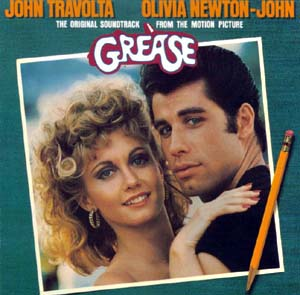 http://www.youtube.com/watch?v=hG_XYQZikWc
Elektronická  učebnice - II. stupeň                        Základní škola Děčín VI, Na Stráni 879/2  – příspěvková organizace                               Anglický jazyk
22.8   Test  
1.  One day I ________________ down the street. I ________________ into the shop windows.
2.  I ________________ hungry so I bought a hamburger. Then I ________________ hungry any more.
3.  I ________________ to meet my sister so I ________________ her.
________________ you ________________ this text?
Read the text and then fill in the best fitting word.
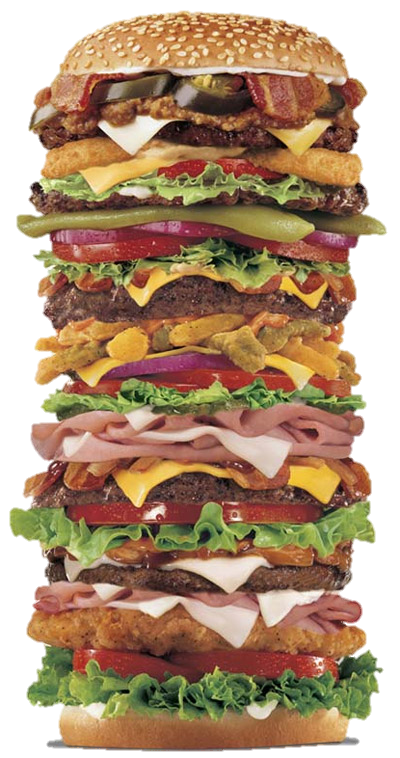 1.
 a) walked, looked
 b) walkd, lookd
 c) looked, walked
 d) lookd, walkd

2.
a) were, wasn´t
b) was, wasn´t
c) was, wasn´t
d) weren´t, was
3. 
 a) wantid, called
 b) phoned, wanted
 c) want, phone
 d) wanted, phoned


4.
 a) Did, understand
 b) Did, understood
 c) Have, understand
 d) Have, understood
Correct answers: 1a, 2c, 3d, 4a
Elektronická  učebnice - II. stupeň                      Základní škola Děčín VI, Na Stráni 879/2  – příspěvková organizace                       	          Anglický jazyk
22.9   Použité zdroje, citace
http://www.flo-joe.co.uk/preliminaryenglish/comparatives-and-superlatives.htm
http://www.datingadvice4christiansingles.com/Christian-dating-question.html
http://www.crystalinks.com/soapopera.html
http://www.picgifs.com/clip-art/tom-and-jerry/
http://animals.nationalgeographic.com/animals/mammals/african-lion/
http://commons.wikimedia.org/wiki/User:Robbiemuffin/Using_English_Grammar_Graphics
http://yehachan.deviantart.com/art/goldilock-and-the-three-bears-114285993¨
http://www.ego4u.com/en/cram-up/grammar/simple-past/goldilocks
http://www.soundtrackcollector.com/title/6283/Grease
Elektronická  učebnice - II. stupeň                      Základní škola Děčín VI, Na Stráni 879/2  – příspěvková organizace                       	          Anglický jazyk
22.10   Anotace